Подготовила Лотарева Е.В.учитель-логопедГБДОУ детский сад №123 «Солнышко»г. Санкт-Петербург
Работа логопеда на логопедическом пункте
В ДОУ.
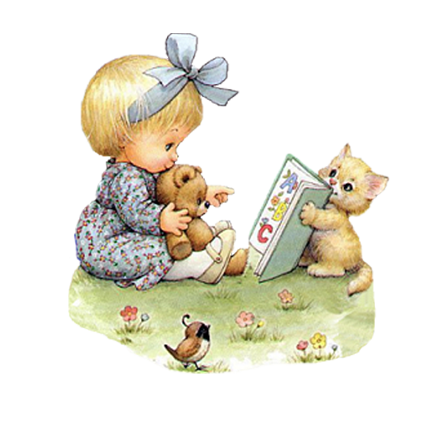 Прекрасна речь ,когда она как ручеек Бежит среди камней чиста, неторопливаИ ты готов  внимать ее потокИ восклицать: «О, как же ты красива!».
Логопедический пункт.

Дети  группы физиологической направленности
с нарушениями или недостаточным речевым развитием
(ФФНР,ФНР, НПОЗ, дизартрия, дислалия )
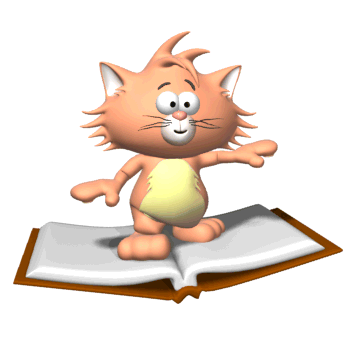 Цель:
Построение в детском саду системы коррекционно-развивающей работы,
 позволяющей компенсировать речевые нарушения детей.
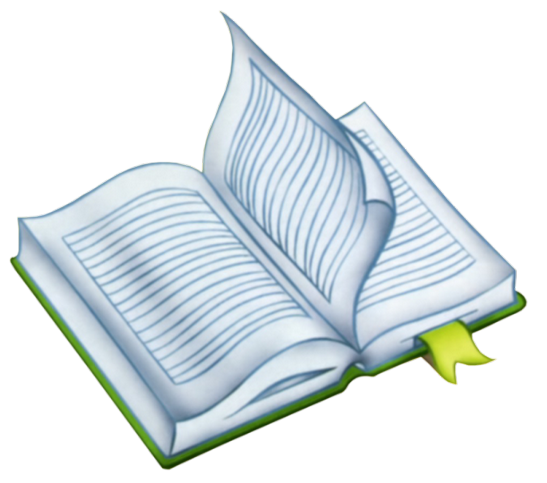 Составляющиелогопедической работы:
Изучение уровня речевого развития детей, определение направления работы
Работа по коррекции звукопроизношения
Развитие фонематического слуха
Формирование речевого дыхания, чувства ритма и выразительности речи
Работа по коррекции слоговой структуры слова
Предупреждение нарушений письма и чтения
Развитие связной речи
Развитие мелкой моторики
Работа над просодической стороной речи
Развитие мышления, памяти, внимания
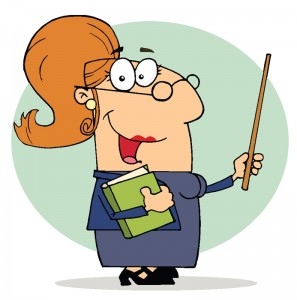 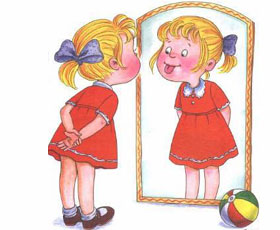 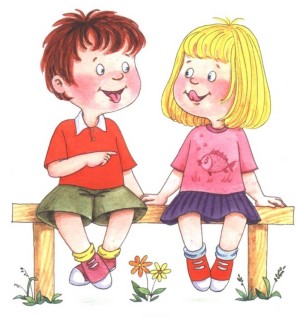 Необходимо учитывать индивидуальные особенности каждого ребенка - строение и подвижность артикуляционного аппарата, степень развития слухового восприятия, количество неправильно произносимых звуков, уровень звукового анализа, степень сформированности грамматического строя речи, работоспособность. В зависимости от всех этих данных планируются индивидуальные занятия с каждым из детей.
Формирование правильного произношения:
Методы:
Артикуляционные упражнения
Слуховой, зрительный, тактильный контроль
Опора на сохранные звуки
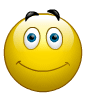 Механическое воздействие
Показ
Имитативный
Механический
Смешанный
Способы:
1. развитие артикуляционной моторики, формирование правильных артикуляционных укладов;
2. формирование произносительных навыков (в зависимости от этапа работы над звуком);
3. развитие фонематического восприятия, навыков звукового анализа;
4. совершенствование лексико-грамматических конструкций;
5. развитие неречевых психических процессов;
6. развитие мелкой моторики пальцев рук.
Работа по профилактике речевых нарушений
Работа МПК ДОУ
Выступление на родительскиъ собраниях
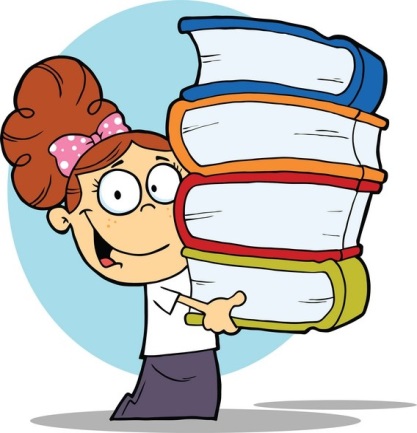 Выступления на педсовете
Ежегодное обследование детей младшего и среднего возраста
Консультации вспитателей
Оформление папок-передвижек
Консультации родителей по запросу
Что же такое ФНР и ФФНР?
Фонематическое нарушение речи  (ФНР) – вследствие недостаточной сформированности фонематического слуха ребенок не слышит разницу между звуками и произносит их неправильно. (Сенсорное нарушение речи). 
Низкий уровень фонематического восприятия в жизни выражается в следующем:
·        Неразличение на слух звуков в своей и чужой речи
·        Нарушение умственных действий по звуковому анализу и синтезу  слова.
 
Фонетическое нарушение речи (ФНР) – нарушения артикуляционной моторики или недостаточная сформированность артикуляционной моторики. Ребенок не может правильно выполнять движения органами артикуляции, особенно языком, в результате чего звук искажается. (Моторное нарушение речи).
 
Фонетико-фонематическое недоразвитие речи (ФФНР) –  нарушение процессов формирования произносительной системы языка (звукопроизношения) у детей с различными речевыми расстройствами вследствие дефектов восприятия и произношения фонем.  К этой категории относятся дети с нормальным слухом и интеллектом.
Недостатки произношения на практике проявляются в следующем:
·        Замена звука на более простой по артикуляции
·        Нестабильное использование звука в речи 
·        Искаженное произношение звука 
    У ребенка может быть нарушено произношение 1 звука или нескольких:
·        С, З, Ц – сигматизм свистящих звуков
·        Ш, Ж, Щ – сигматизм шипящих звуков
·        Л – ламбдацизм
НПОЗ-
Это нарушение произношение отдельных звуков
Дизартрия. Что это?
Дизартрия (из др.-греч. δυσ- — приставка, означающая затруднённость, расстройство + ἀρθρόω — «сочленяю, соединяю») — нарушение произношения вследствие недостаточной иннервации речевого аппарата, возникающее в результате поражений заднелобных и подкорковых отделов мозга. При дизартрии  ограничена подвижность органов речи (мягкого нёба, языка, губ), из-за чего затруднена артикуляция. У взрослых дизартрия не сопровождается распадом речевой системы: нарушения восприятия речи на слух, чтения, письма. В детском же возрасте дизартрия нередко приводит к нарушению произнесения слов и, как следствие, к нарушению чтения и письма, а иногда к общему недоразвитию речи. Недостатки речи при дизартрии могут быть исправлены с помощью логопедических занятий.

Проявления
Нарушение звукопроизношения и речи легко распознаются, поскольку речь смазанная, глухая, часто с носовым оттенком. Образный «диагностический симптом» дизартрии: «Говорит, как с кашей во рту».
Дислалия -
Дислалия — нарушение звукопроизношения при нормальном слухе и сохранной иннервации артикуляционного аппарата. Практически может быть нарушено (дислалия) или затруднено (паралалия) произношение любой из фонем родного языка.
Формы дислалии
Мономорфная (простая) — страдает один звук или несколько звуков из одной группы (С-З-Ц или Ш-Ж-Ч)
Полиморфная (сложная) — страдает несколько звуков из разных групп (С-Р-К-Ш)
Физиологическая (возрастная) — нарушения звукопроизношения до 5 лет, обусловленные недостаточным развитием органов артикуляции. После 5 лет проходит сама. Эта единственная форма дислалии, которая присутствует у всех людей, на определенном этапе развития.
Функциональная — нарушение звукопроизношения при отсутствии отклонений в артикуляционном аппарате и функционировании центральной нервной системы, слуховом и периферическом артикуляционном аппарате.
Органическая (механическая) — обусловлена наследственными, врожденными или приобретенными анатомическими дефектами периферического артикуляционного аппарата.
Спасибо за внимание